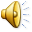 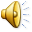 Senile Cataract (Age-Related Cataract)
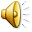 Did you know types of senile Cataracts?
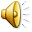 Nuclear cataract
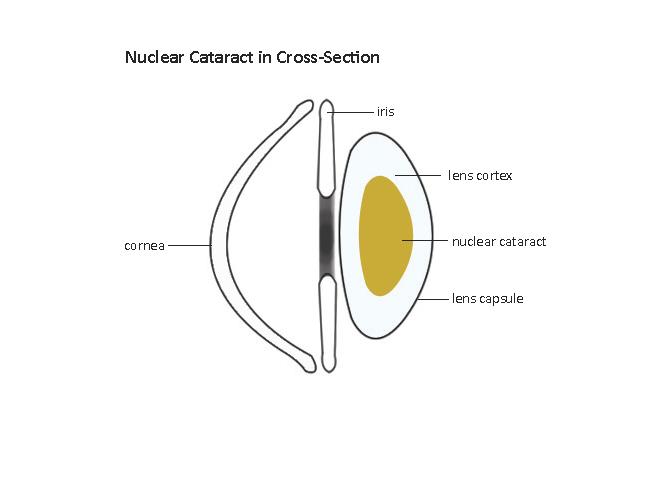 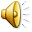 Cortical cataract
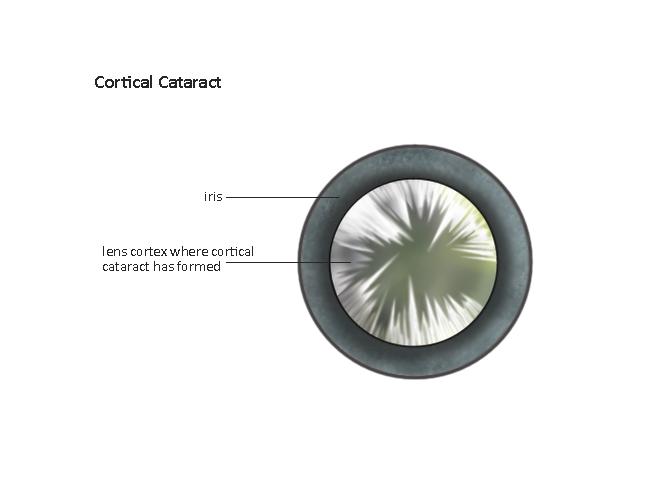 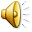 Posterior Subcapsular Cataract
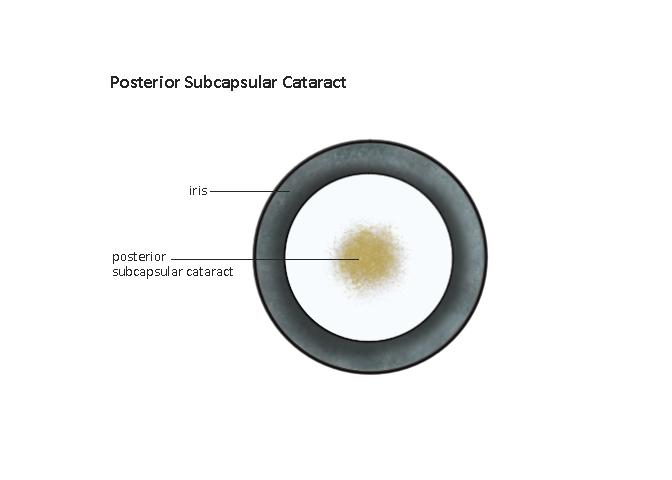 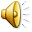